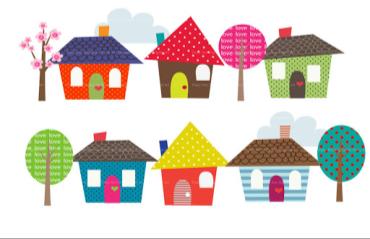 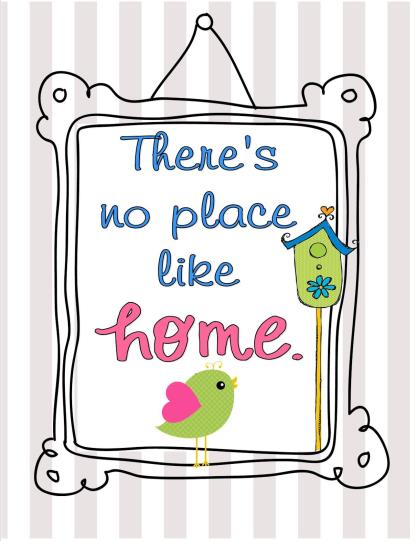 HOMEUNIT 5
BOOK p. 76, 77
WORKBOOK p. 72–75
HELLO!
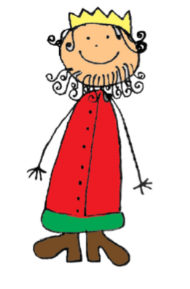 DO YOU KNOW WHO I AM?

	LET‘S MEET!
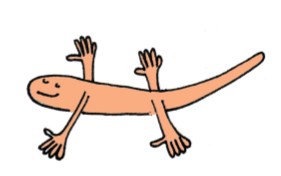 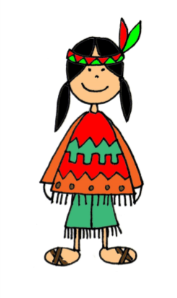 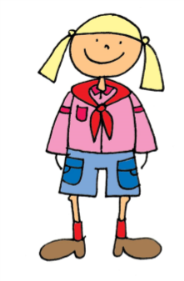 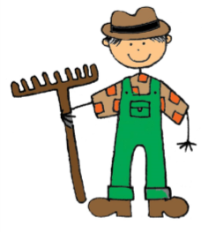 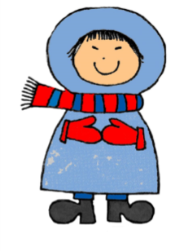 BOOK – p. 76
Listen and write the numbers.(Poslušaj in napiši številke.)
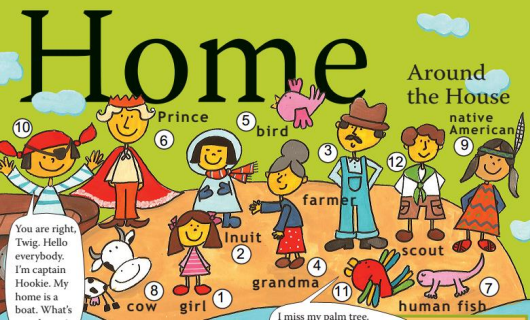 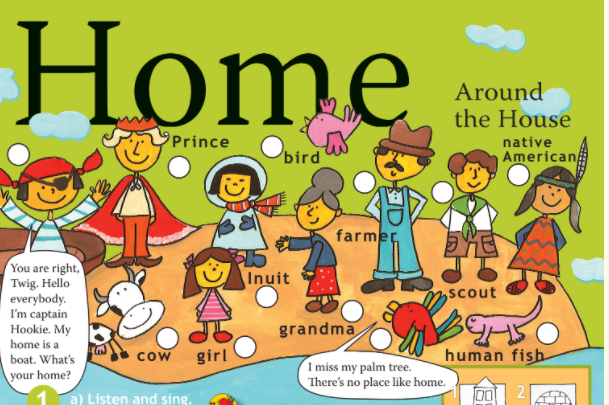 WHO AM I? (Kdo sem jaz?)
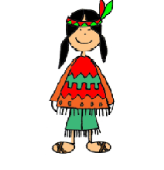 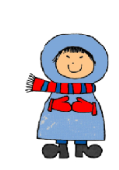 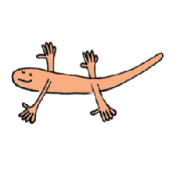 a human fish 
(človeška ribica)
a native American
(Indijanec)
an Inuit
(Eskim)
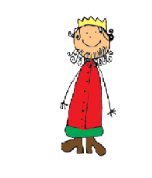 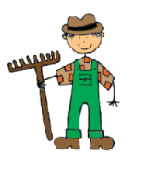 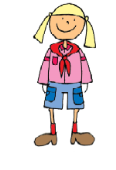 a scout 
(skavtinja)
a farmer
(kmetovalec)
a prince
(princ)
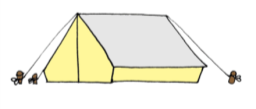 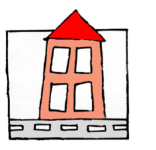 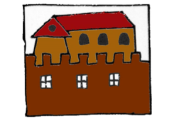 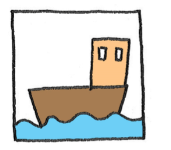 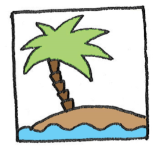 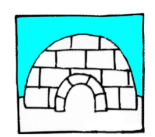 DO YOU KNOW WHERE I LIVE?
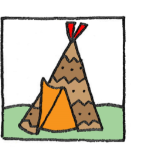 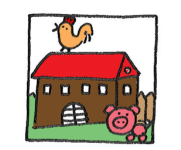 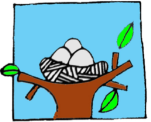 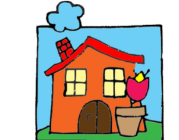 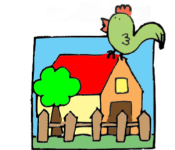 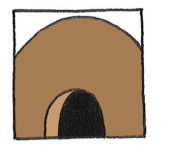 LET‘S FIND OUT!
Listen and repeat. (Poslušaj in ponovi.)
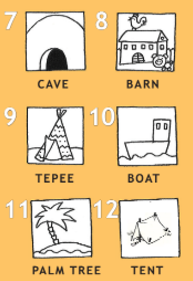 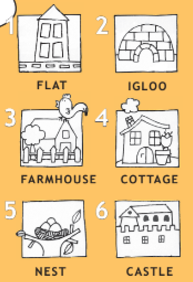 HOMES
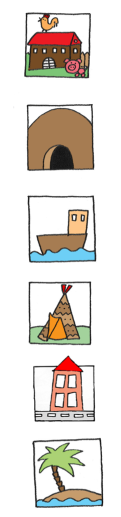 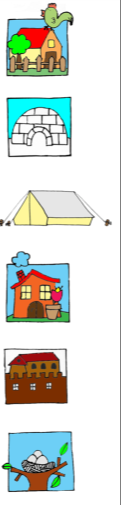 A FARMHOUSE – kmetija 

AN IGLOO – iglu 

A TENT – šotor 

A COTTAGE – koča/hiša

A CASTLE – grad 

A NEST – gnezdo
A BARN – skedenj 

A CAVE – jama 

A BOAT / A SHIP – ladja 

A TEPEE – indijanski šotor

A FLAT – stanovanje 

A PALM TREE – drevo palme
BOOK – p. 76
Listen. (Poslušaj.)
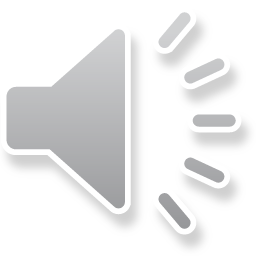 1


2


3


4
5


6


7


8
9


10


11


12
Fill the sentences. (Dopolni povedi.)
WHAT‘S YOUR HOME?
A PRINCE lives in a ______________.
A PARROT lives in a ______________.
A FARMER lives in a ______________.
A PIRATE lives in a ______________.
AN INUIT lives in an ______________.
A HUMAN FISH lives in a ______________.
A NATIVE AMERICAN lives in a ______________.
A SCOUT sleeps in a ______________.
A COW lives in a ______________. 
A BIRD lives in a ______________.
Ben‘s GRANDMA lives in a ______________.
This BOY lives in a ______________.
NOTEBOOK
WRITE IN YOUR NOTEBOOK. (ZAPIŠI V ZVEZEK.)
WHAT‘S YOUR HOME?
A prince lives in a CASTLE.
A parrot lives in a PALM TREE.
A farmer lives in a FARMHOUSE.
A pirate lives in a BOAT.
An Inuit lives in an IGLOO.
A human fish lives in a CAVE.
A native American lives in a TEPEE.
A scout sleeps in a TENT.
A cow lives in a BARN. 
A bird lives in a NEST.
Ben‘s grandma lives in a HOUSE.
This boy lives in a FLAT.
Listen again and say.(Poslušaj še enkrat in povej.)
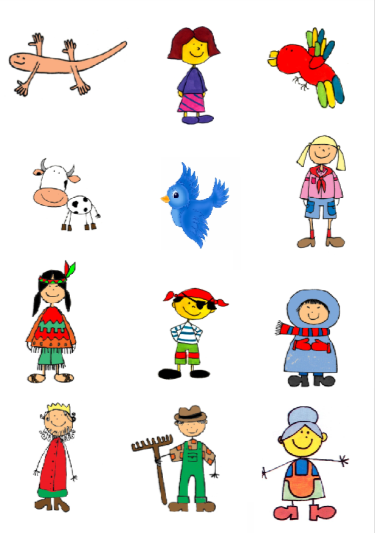 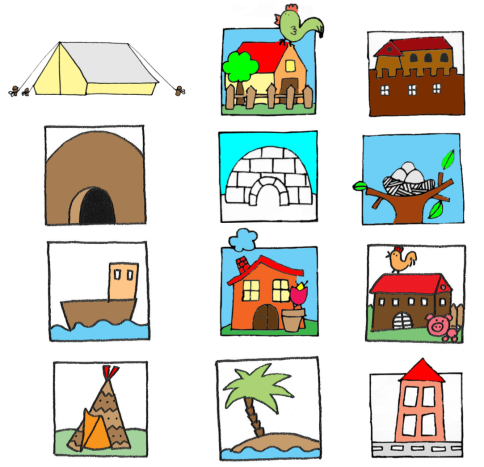 WORKBOOK – p. 72, 73
Open your workbook at page 72.
(Odpri delovni zvezek na stani 72.)
Do the exercises on pages 72, 73. 
(Reši naloge na straneh 72, 73.)
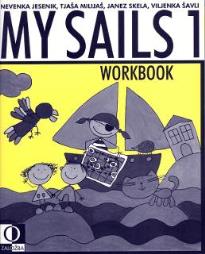 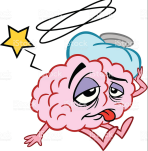 BREAK!!!
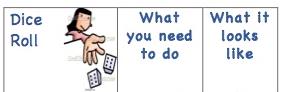 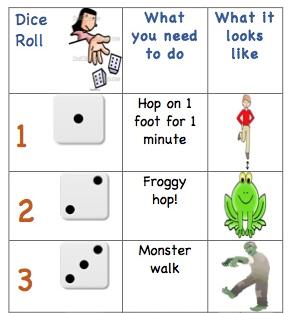 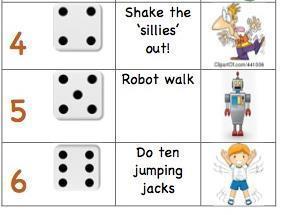 BOOK – p. 76
AROUND THE HOUSE
LISTEN AND SING. (Poslušaj in zapoj.)
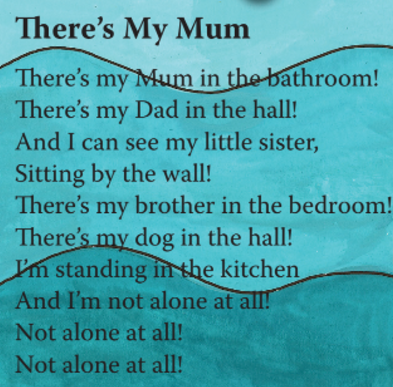 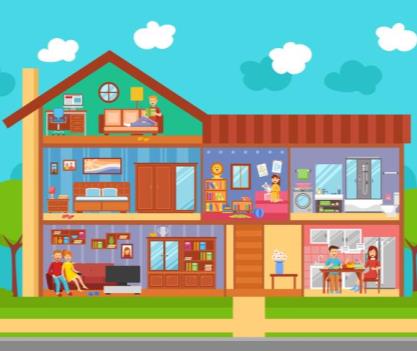 ROOMS AROUND THE HOUSE
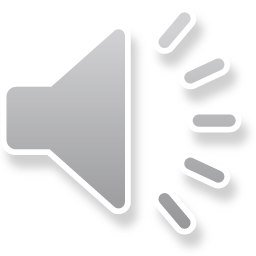 LISTEN ADN REPEAT. (Poslušaj in ponovi.)
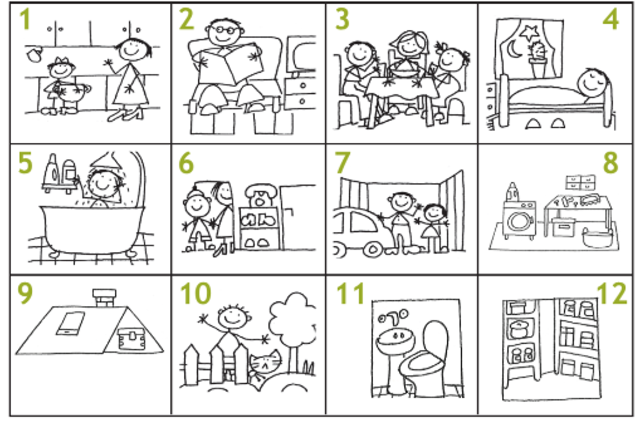 NOTEBOOK
WRITE IN YOUR NOTEBOOK. (ZAPIŠI V ZVEZEK.)
ROOMS AROUND THE HOUSE
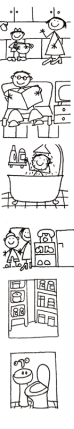 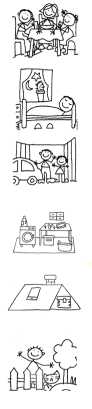 DINING ROOM – jedilnica

BEDROOM – spalnica 

GARAGE – garaža 

CELLAR – klet

ATTIC – podstrešje

GARDEN – vrt
KITCHEN – kuhinja

LIVING ROOM – dnevna soba

BATHROOM – kopalnica

HALL – hodnik

PANTRY – shramba

TOILET/WC – stranišče
BOOK – p. 77
LISTEN AND WRITE THE NUMBERS.(Poslušaj in napiši številke.)
GARAGE
      GARDEN
    ATTIC
    CELLAR
      TOILET (WC)
      PANTRY
7. GARAGE
10. GARDEN
9. ATTIC
8. CELLAR
11. TOILET (WC)
12. PANTRY
1. KITCHEN
6. HALL
3. DINING ROOM
2. LIVING ROOM
5. BATHROOM
4. BEDROOM
KITCHEN
    HALL
    DINING ROOM
    LIVING ROOM
    BATHROOM  
    BEDROOM
BOOK – p. 77
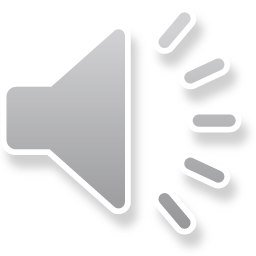 Listen and choose the correct picture. Where are they?(Poslušaj in izberi pravo sliko. Kje so?)
1.

2.

3.

4.
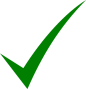 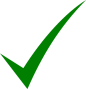 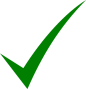 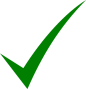 WORKBOOK – p. 74, 75
Open your workbook at page 74.
(Odpri delovni zvezek na stani 74.)
Do the exercises on pages 74, 75. 
(Reši naloge na straneh 74, 75.)
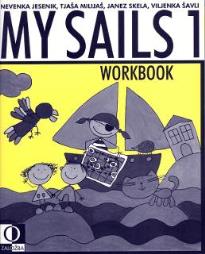 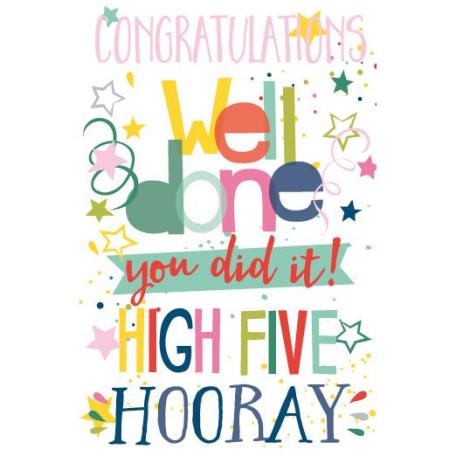 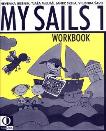 Now check the answers in your workbook!
OPOMNIK!
Kadar imate pri TJA datumsko določen rok oddaje izdelka, ga morate poslati svoji učiteljici angleščine:

4. A, 4. C, 4. D -> ge. Karmen J. Mlinarič (karmen.mlinaric@guest.arnes.si)
4. B -> ge. Alji Premože
    (alja.premoze@gmail.com)


Zapisov vaših zvezkih in reševanja nalog v delovnih zvezkih nama ni potrebno pošiljati, razen, če to posebej zahtevava. Rešitve nalog so vedno dodane gradivom.
REŠITVE
REŠITVE
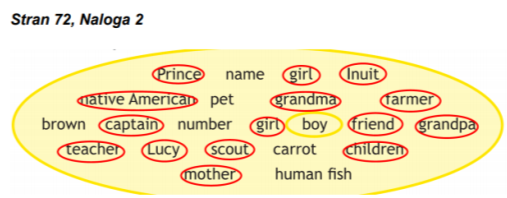 REŠITVE
REŠITVE